Η εκμάθηση της Αγγλικής ως ξένης γλώσσας ως μη φαρμακευτική παρέμβαση σε ασθενείς με ΗΝΔ
Ευαγγελία Τίγκα
Υποψήφια Διδάκτωρ Ιατρικής ΑΠΘ
Υπότροφος Ερευνήτρια στο πλαίσιο του ΕΔΒΜ34 (Έργο: 95380)

Ελένη Κασάπη
Καθηγήτρια Μεταφρασεολογίας ΑΠΘ
Επιστημονικά Υπεύθυνη στο πλαίσιο του ΕΔΒΜ34 (Έργο: 95380)
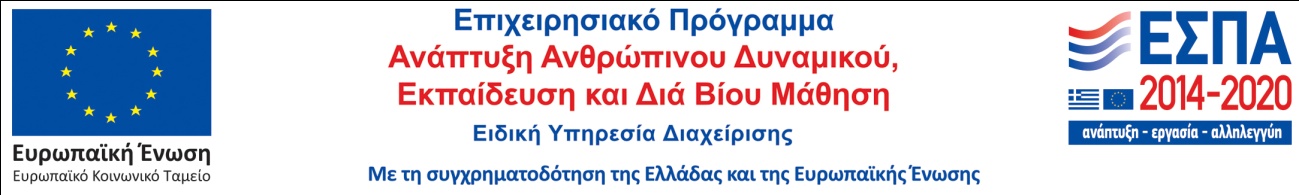 Εκμάθηση Αγγλικής πριν το ΕΣΠΑ
ΔΔ: 2 έτη (2016-2018), 98 ασθενείς, 55+ ετών, διάγνωση ΗΝΔ, διδάχθηκαν την Αγγλική ως ξένη γλώσσα για 1 ή 2 ώρες την εβδομάδα, είτε στην τάξη, είτε μέσω Skype, είτε και στην τάξη και μέσω Skype (επίπεδο Α0-Α1, ΚΕΠΑ)

Επιλέχθηκε η διδασκαλία μιας ξένης γλώσσας ως εναλλακτική μη φαρμακευτική μέθοδος
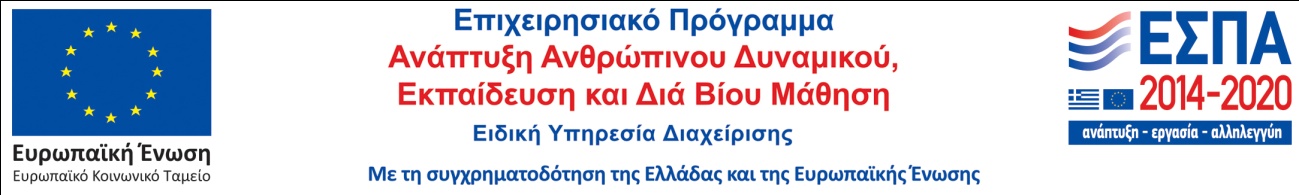 Ερευνητικές υποθέσεις ΕΣΠΑ
Επηρεάζεται το νοητικό λεξικό ατόμων με ΗΝΔ από μη φαρμακευτικές παρεμβάσεις;

Η συστηματική εκμάθηση της Αγγλικής είναι δυνατό να ωφελήσει γνωστικά άτομα με ΗΝΔ, ενισχύοντας το νοητικό λεξικό της μητρικής τους γλώσσας;
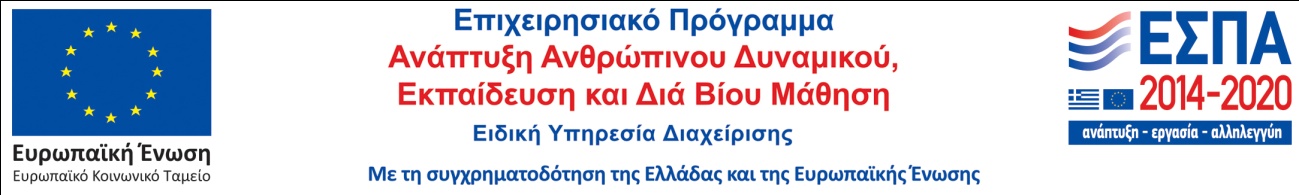 Οκτώβριος 2018 – Μάρτιος 2019
Πειραματική ομάδα: 11 ασθενείς με ΗΝΔ που συμμετείχαν στο πρόγραμμα των Αγγλικών κατά τα 2 προηγούμενα χρόνια

Ομάδα ελέγχου: 11 συνταξιούχοι εκπαιδευτικοί Αγγλικής Γλώσσας
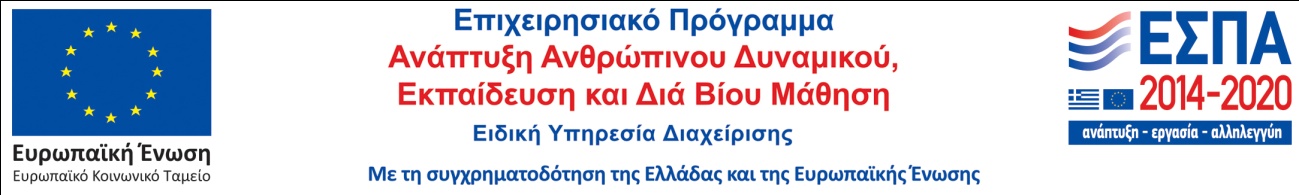 Οκτώβριος 2018 – Μάρτιος 2019
Πειραματική ομάδα:
44 ώρες μαθημάτων 
22 εβδομάδες
στην τάξη 
εκπαιδευτικό υλικό διαφορετικό από τα προηγούμενα 2 χρόνια (επιπέδου Α, ΚΕΠΑ)
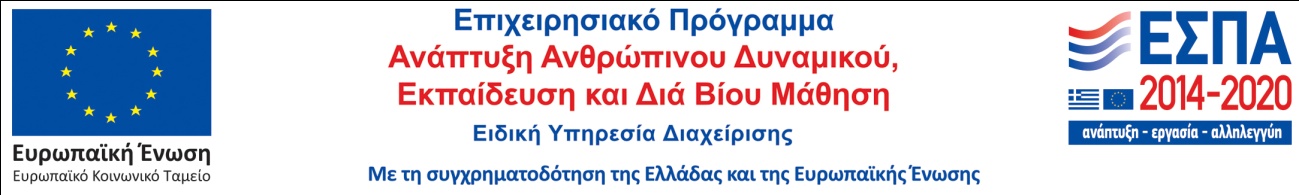 Οκτώβριος 2018 – Μάρτιος 2019
Πειραματική ομάδα:
3 αξιολογήσεις: 
	α) πριν την έναρξη μαθημάτων
	β) λήξη α’ τριμήνου μαθημάτων
	γ) λήξη των μαθημάτων

2 ερωτηματολόγια: 
	α) Ελληνική εκδοχή του Swedish Lexical Decision Test (SLDT)
	β) Αγγλική αναμετάφραση του SLDT, κάθε φορά προσαρμοσμένη στο επίπεδο των συμμετεχόντων
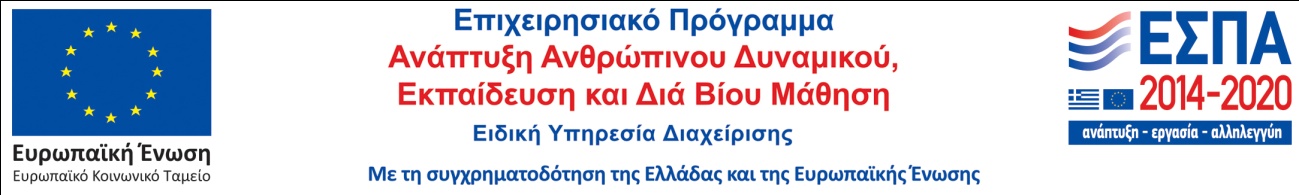 Οκτώβριος 2018 – Μάρτιος 2019
Ομάδα ελέγχου:
1 αξιολόγηση: 
	λήξη α’ τριμήνου μαθημάτων
	
2 ερωτηματολόγια: 
	α) Ελληνική εκδοχή του SLDT
	β) Αγγλική αναμετάφραση του SLDT, προσαρμοσμένη στο επίπεδο Β (ΚΕΠΑ)
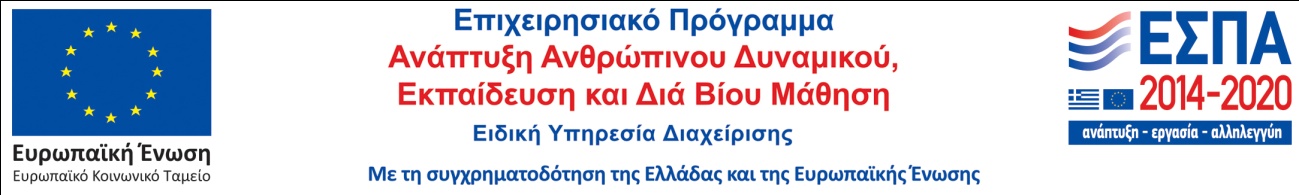 Αποτελέσματα στατιστικής ανάλυσης δεδομένων (γενικά)
Η αξιολόγηση της κατάστασης των συμμετεχόντων καταγράφεται με βάση την βαθμολογία τους (σκορ) σε γενικό και ειδικό λεξιλόγιο, κατά την έναρξη και ολοκλήρωση της κάθε παρέμβασης.
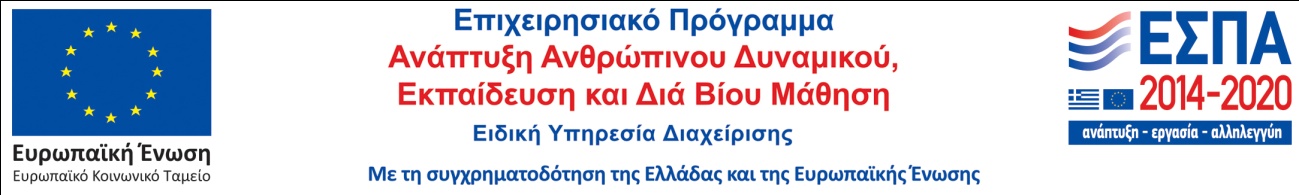 Αποτελέσματα στατιστικής ανάλυσης δεδομένων (γενικά)
Ορίστηκαν δύο κατηγορίες αξιολόγησης δείγματος: «πάνω από 60%» και «κάτω από 60%». Το 60% ορίζεται η βάση για να θεωρηθεί ικανοποιητική ή όχι η εξέλιξή των συμμετεχόντων με βάσει τα σκορ.

Ορίστηκαν επιπλέον τρεις κατηγορίες αξιολόγησης δείγματος: βελτίωση, σταθερό/στάσιμο και χειροτέρευση.
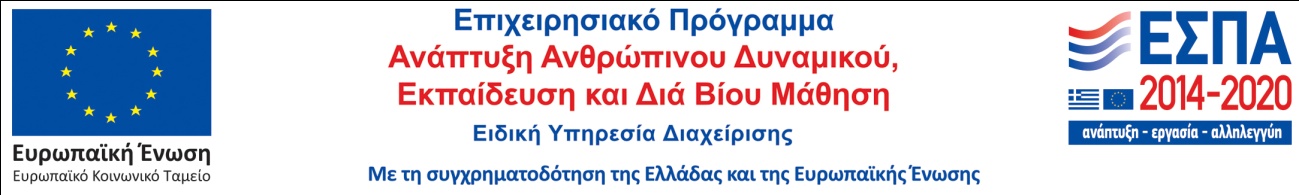 Αποτελέσματα στατιστικής ανάλυσης δεδομένων (γενικά)
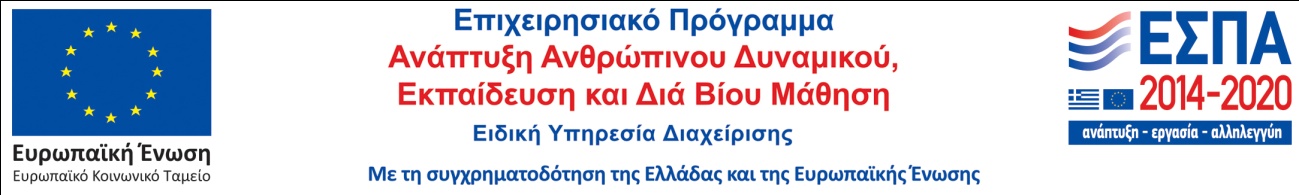 Αποτελέσματα στατιστικής ανάλυσης δεδομένων (Αγγλική γλώσσα)
Συμμετέχοντες: 16,7% στο σύνολο του δείγματος 
Ισόποση κατανομή των δύο φύλων

Ειδικό λεξιλόγιο (μετά, συγκριτικά με όλο το δείγμα):
	14,5%   πάνω από 60%
	22,2%   κάτω από 60%
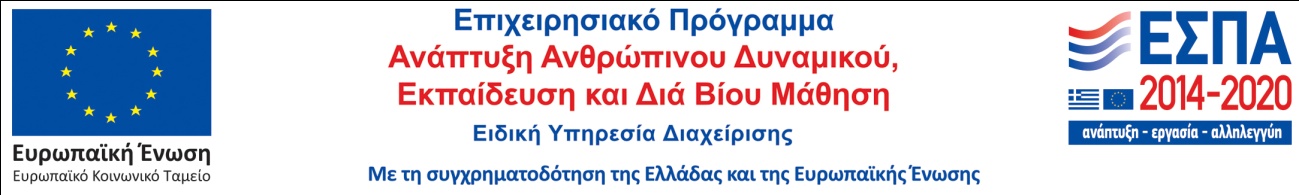 Αποτελέσματα στατιστικής ανάλυσης δεδομένων (Αγγλική γλώσσα)
Γενικό λεξιλόγιο (πριν-μετά, μόνο για την Αγγλική γλώσσα):
	80%  βελτιώθηκε 
	10%   στάσιμο/σταθερό
	10%  χειροτέρευσε
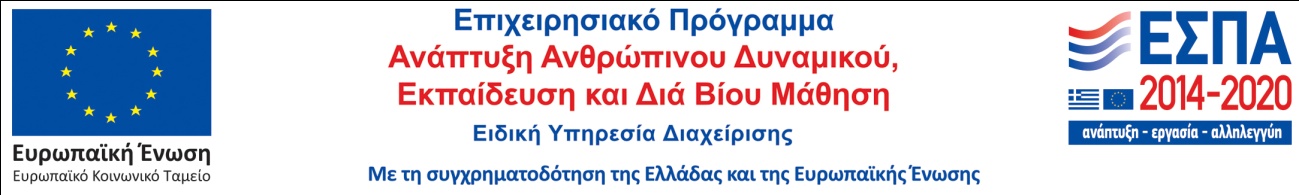 Συμπεράσματα στατιστικής ανάλυσης δεδομένων (Αγγλική γλώσσα)
Η παρέμβαση της Αγγλικής γλώσσας φαίνεται να συμβάλλει περισσότερο στη βελτίωση, περαιτέρω ανάπτυξη και αντίληψη του γενικού λεξιλογίου που χρησιμοποιήθηκε.

Επίσης, η ηλικία φαίνεται να συμβάλλει θετικά στη βελτίωση των επιδόσεων των συμμετεχόντων στο γενικό λεξιλόγιο. 

Άντρες, ηλικίας «55-64 ετών» & «65-74 ετών», με πάνω από 9 έτη σπουδών, παρουσιάζουν βελτίωση στην παρέμβαση της Αγγλικής γλώσσας.
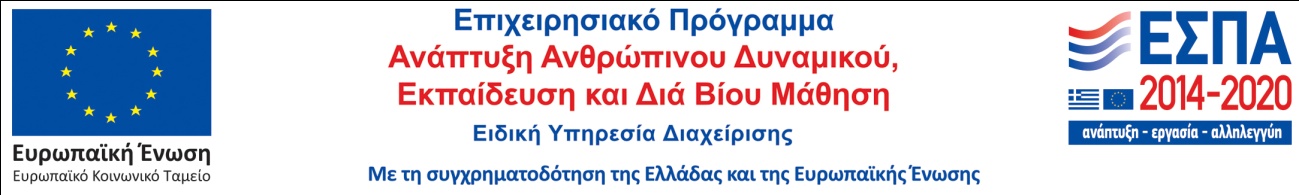 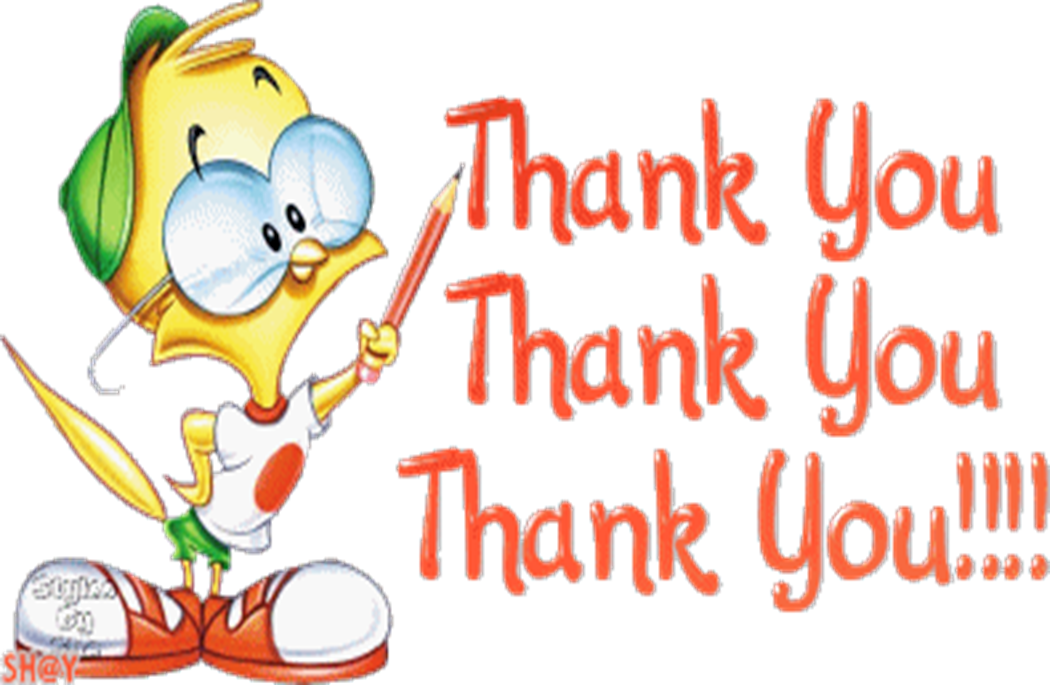